Министерство образования и молодежной политики Камчатского края
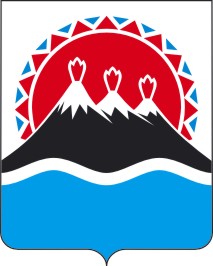 Обзор обращений граждан, поступивших в  III квартале 2019 года (июль, август, сентябрь)
В III квартале 2019 года поступило 131обращение, за аналогичный период 2018 года поступило 
99 обращений граждан
Основные вопросы, содержащиеся в обращениях граждан, поступивших в III квартале 2019 года
44
17
19
4
Количество обращений, поступивших в III квартале 2019 года, по сравнению с обращениями, поступившими в III квартале 2018 года, с распределением по районам Камчатского края
Обращения, поступившие в III квартале 2019 года
Полученные по почте - 39
Переданные лично - 7
Всего поступило обращений
131
Полученные по электронной почте, интернету - 76
Полученные по факсу - 0
Принятые на личном приеме - 10
Результаты рассмотрения обращений, поступивших в Министерство образования и молодежной политики Камчатского края в III квартале 2019 года